“重大科研基础设施和大型科研仪器国家网络平台”大型科研仪器信息填报指南
1.进入http://nrii.org.cn/网站
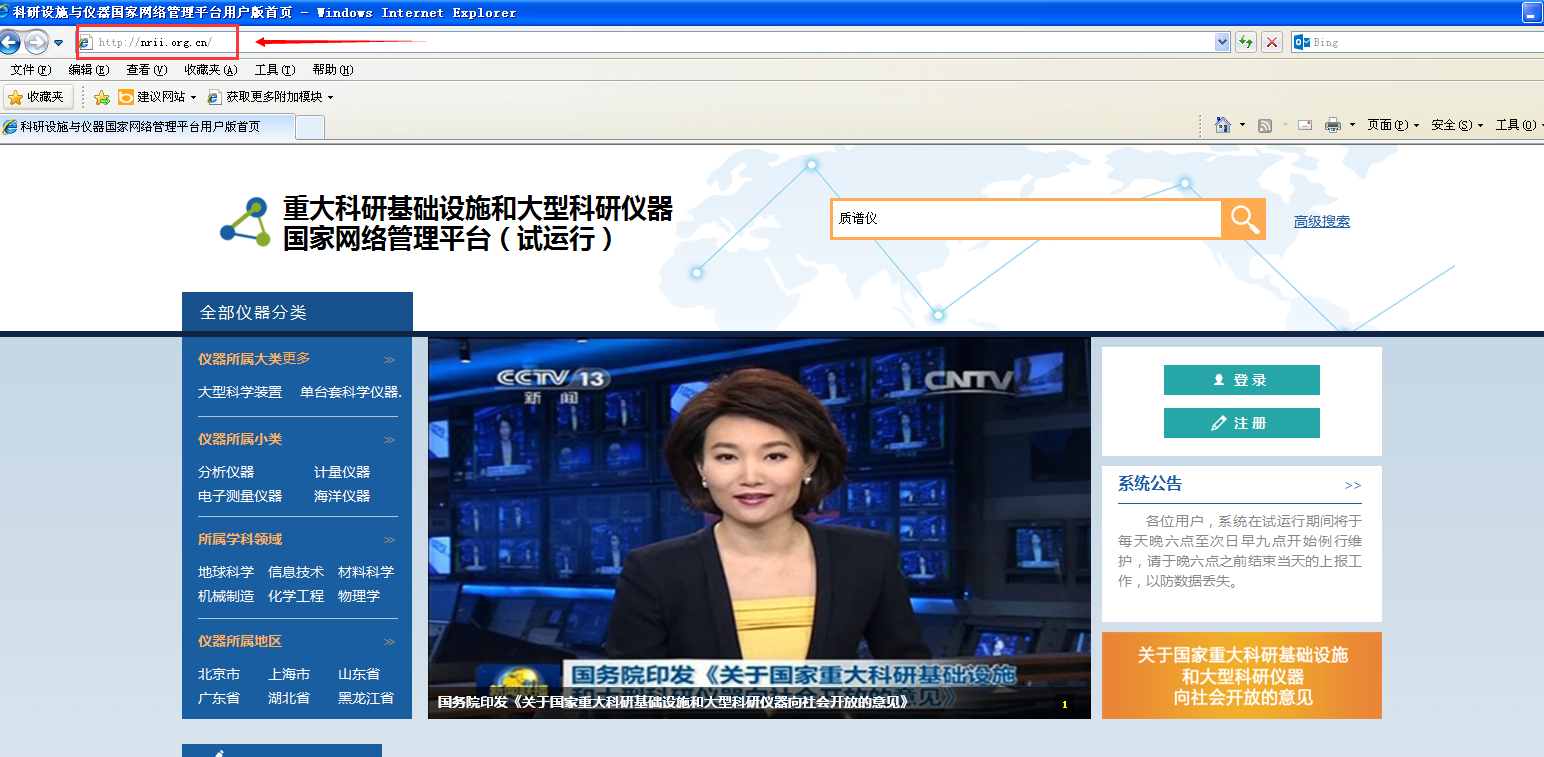 2.点击右上角“登录”按钮
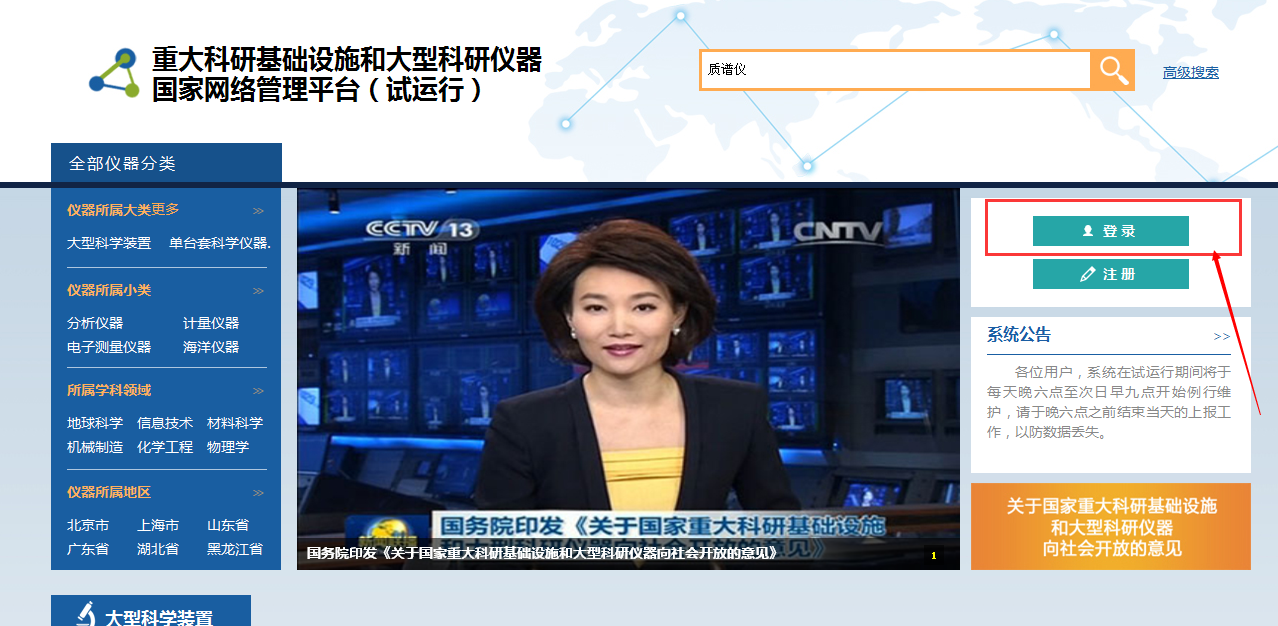 3.转入登录界面，输入用户名，密码，选择“管理单位”，登陆
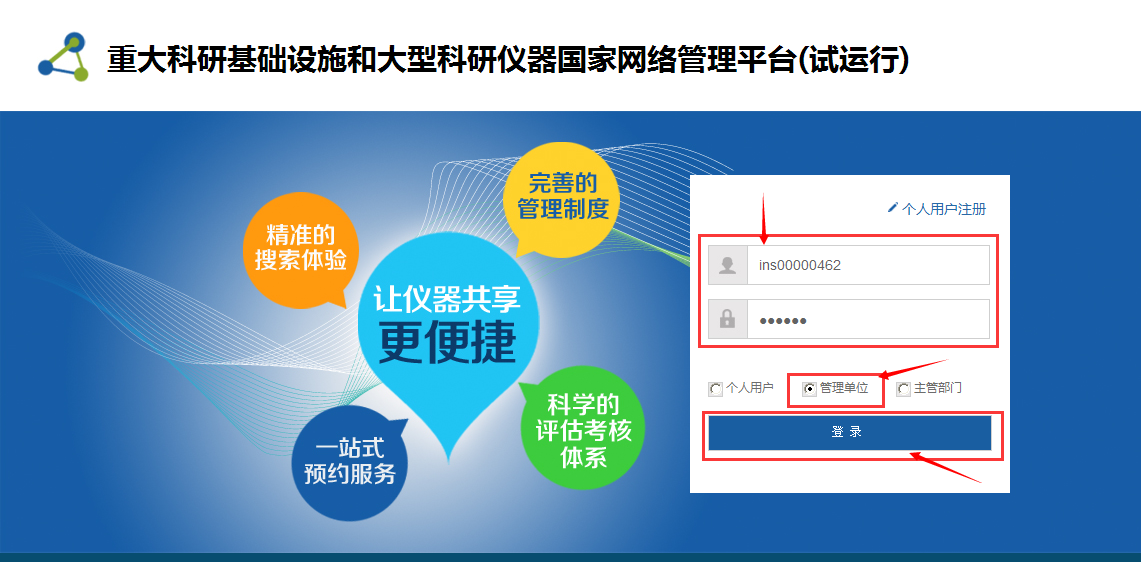 注：账号为:ins00000462, 密码为：123456
4.进入系统，点击数据上报
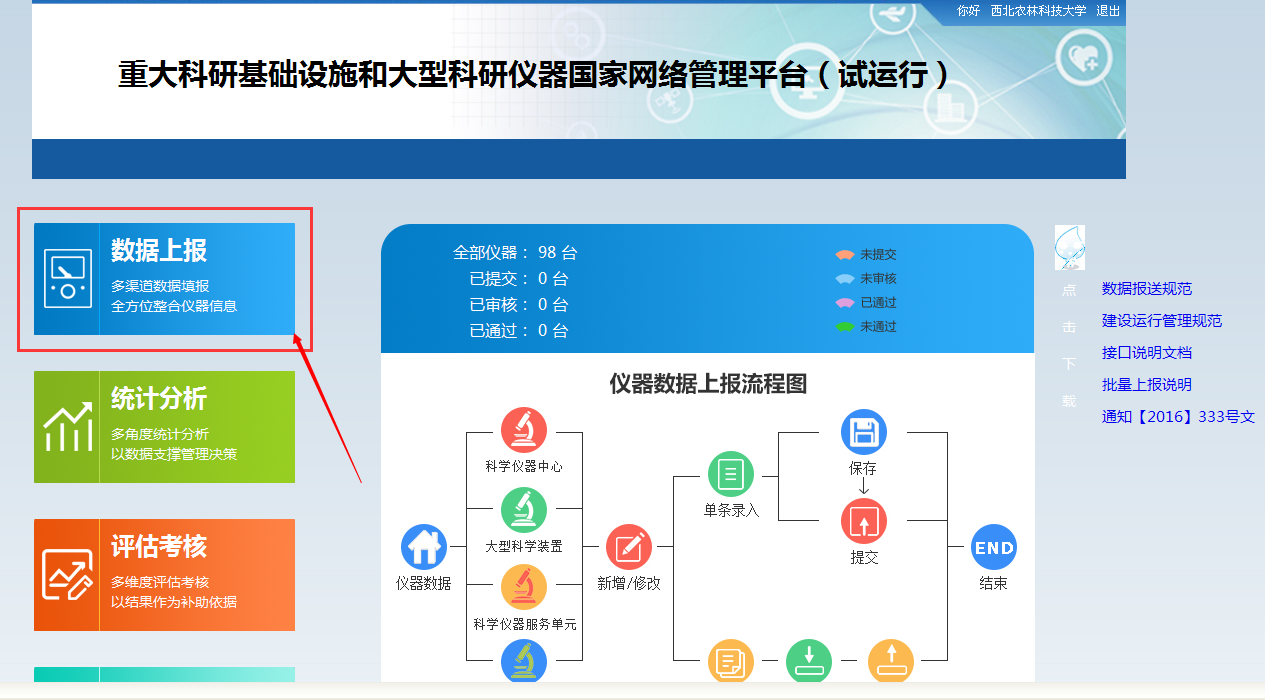 5.进入数据上报，点击单台套科学仪器
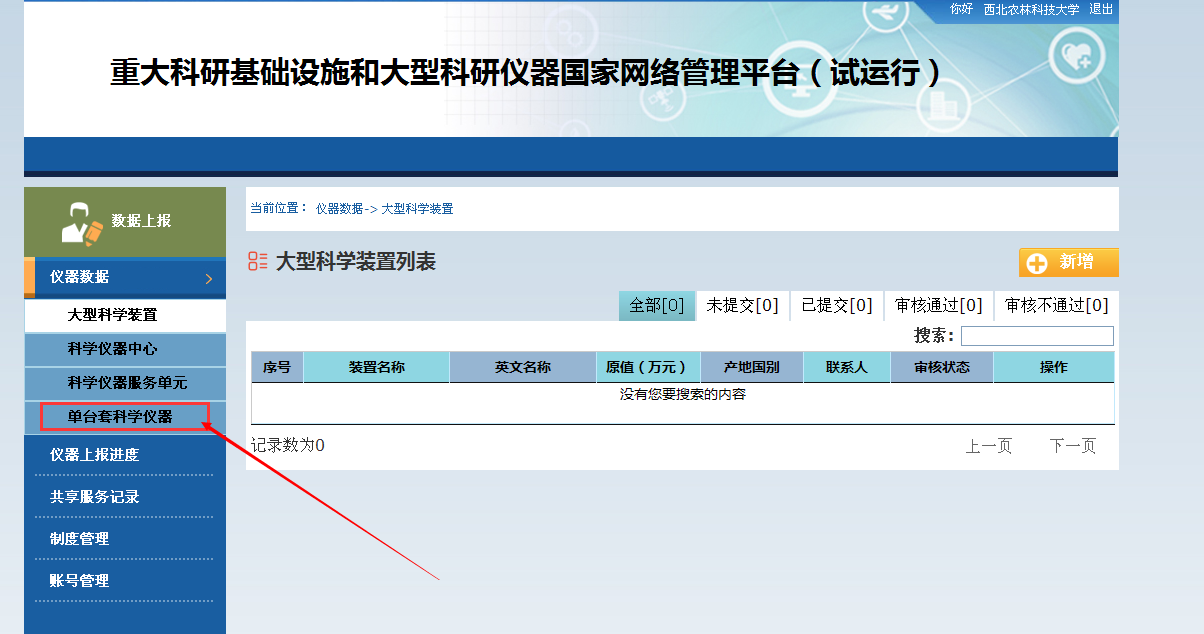 6.进入仪器列表界面，在搜索栏中输入仪器名称
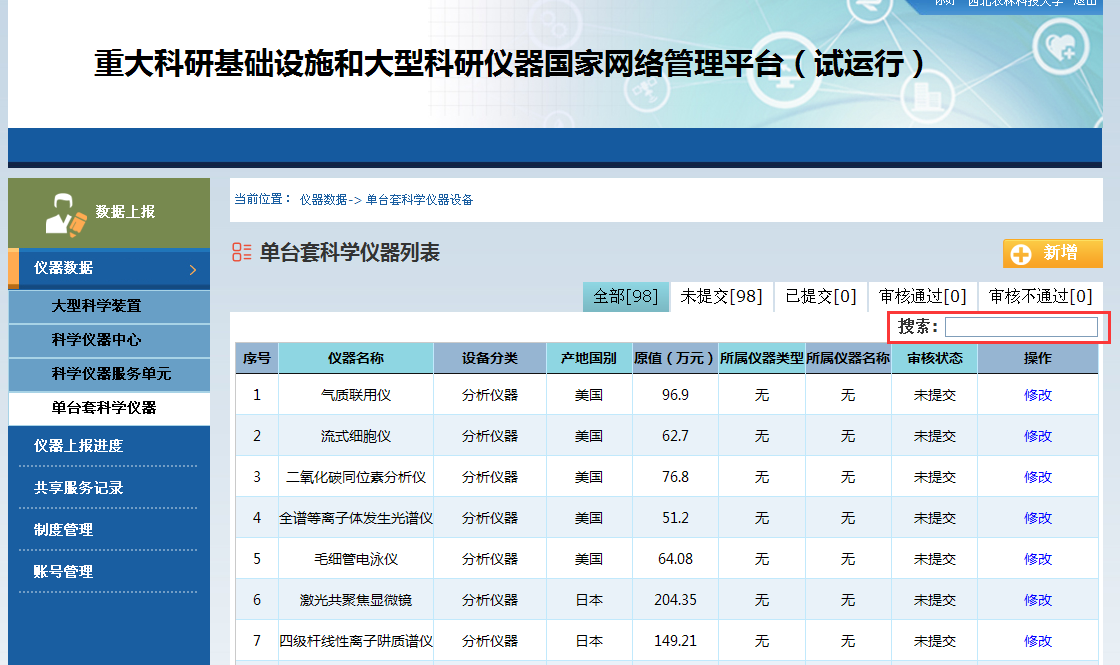 7.根据搜索出的设备信息，找到所需完善的仪器，点击“修改”
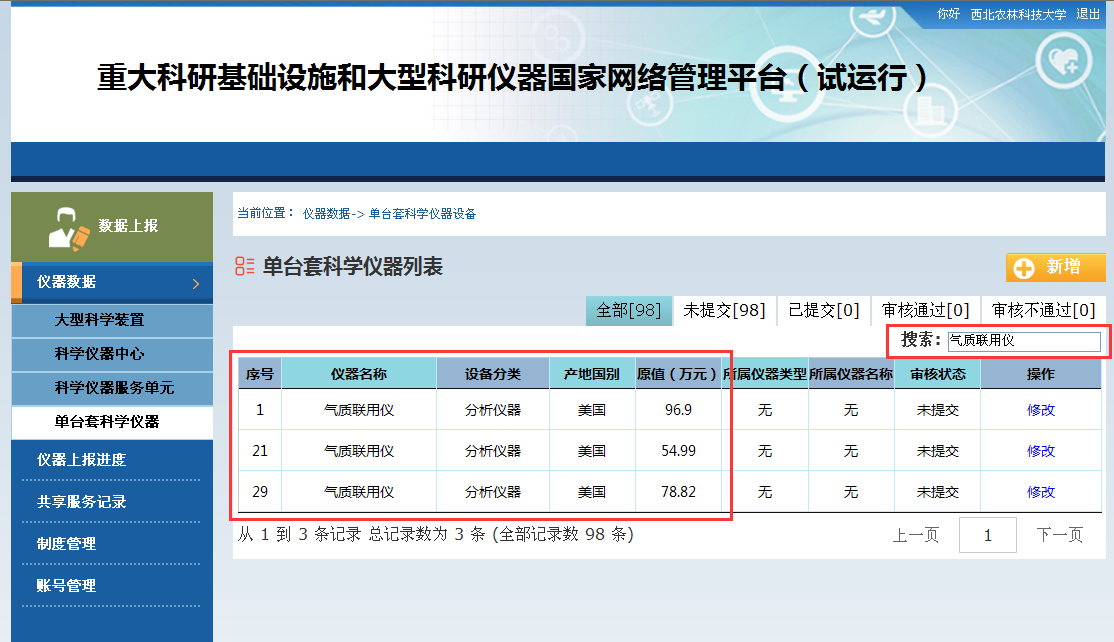 8.进入信息修改页面，根据实际情况填写信息
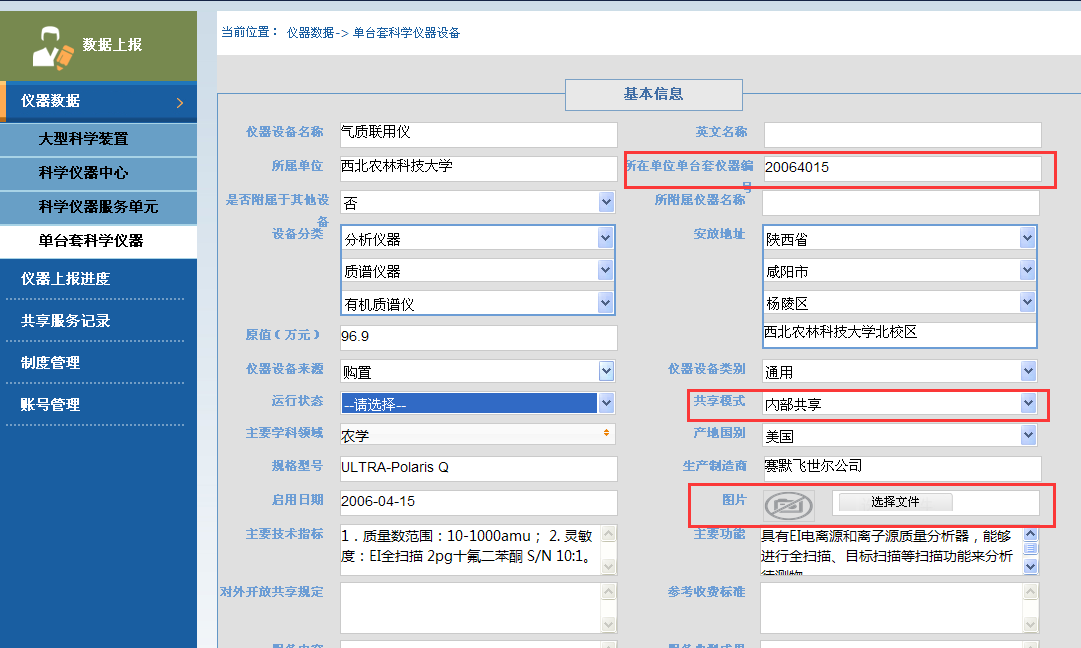 注：请注意“所在单位单台套仪器编号”与您填写的设备相符
9. 填写完成后，点击保存，提交按钮
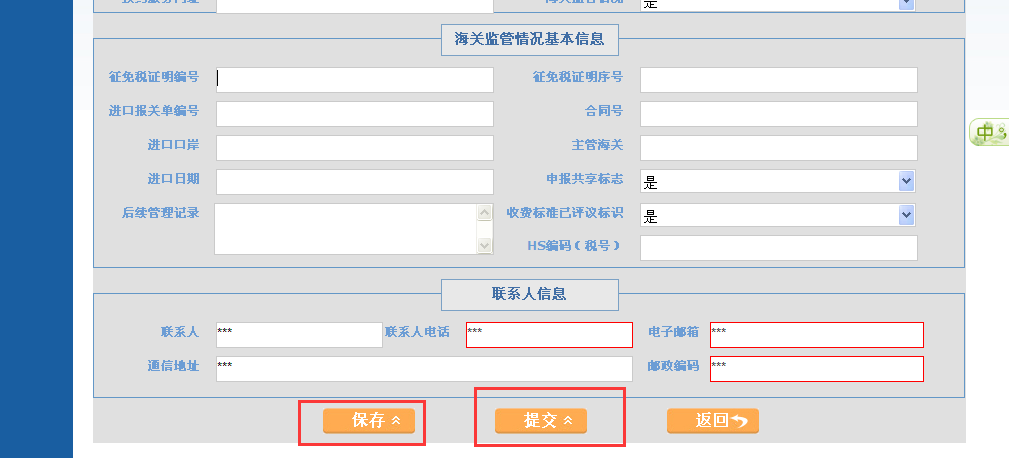